Contratos Civiles
Manual Contratistas
1. Correo electrónico de bienvenida
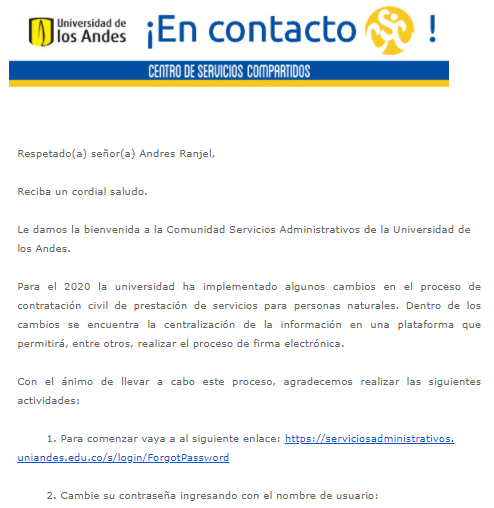 Todo nuevo contratista recibirá un electrónico de bienvenida a la Comunidad de Servicios Administrativos de la Universidad de los Andes.
Deberá realizar los pasos que en el correo le indican, siendo el primero de ellos, ingresar al enlace: https://serviciosadministrativos.uniandes.edu.co/s/servicios-de-contratos-civiles
2. Actualizar contraseña
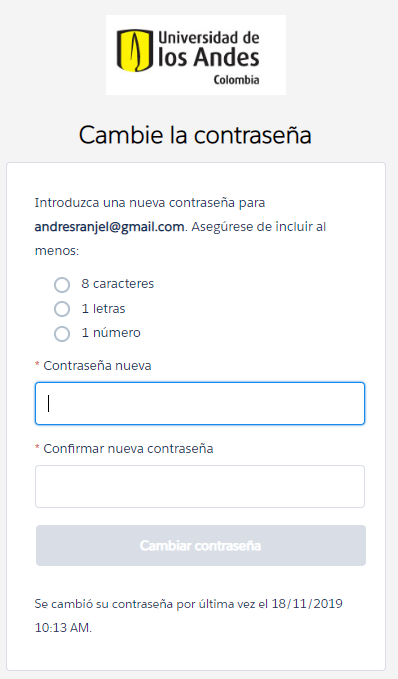 Si es la primera vez que inicia sesión en la Comunidad de Servicios Administrativos, el sistema le indicará que debe cambiar la contraseña (aplica solo para correos no Uniandes).
Si previamente conoce su usuario y contraseña, puede omitir este paso.
3. Inicio de sesión
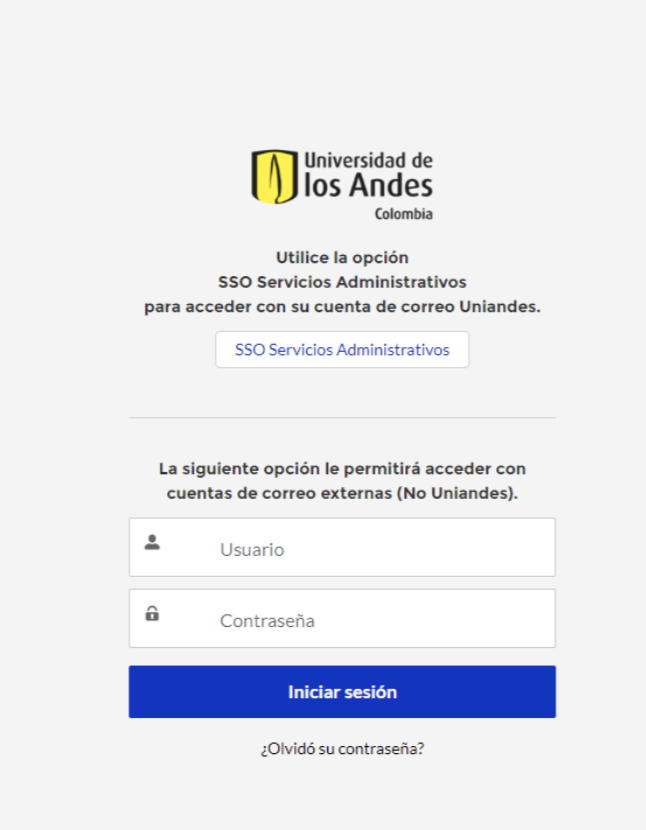 Correo Uniandes: si su correo electrónico registrado es Uniandes, deberá iniciar sesión utilizando el botón “Uniandes-Comunidad-Global”.
Aplica para correos Uniandes
Correo No Uniandes: si su correo electrónico registrado no es Uniandes (Gmail, Hotmail, Yahoo, etc.) deberá iniciar sesión con su usuario y contraseña registrada.
Aplica para correos no Uniandes
4. Ingresar al formulario para contratistas
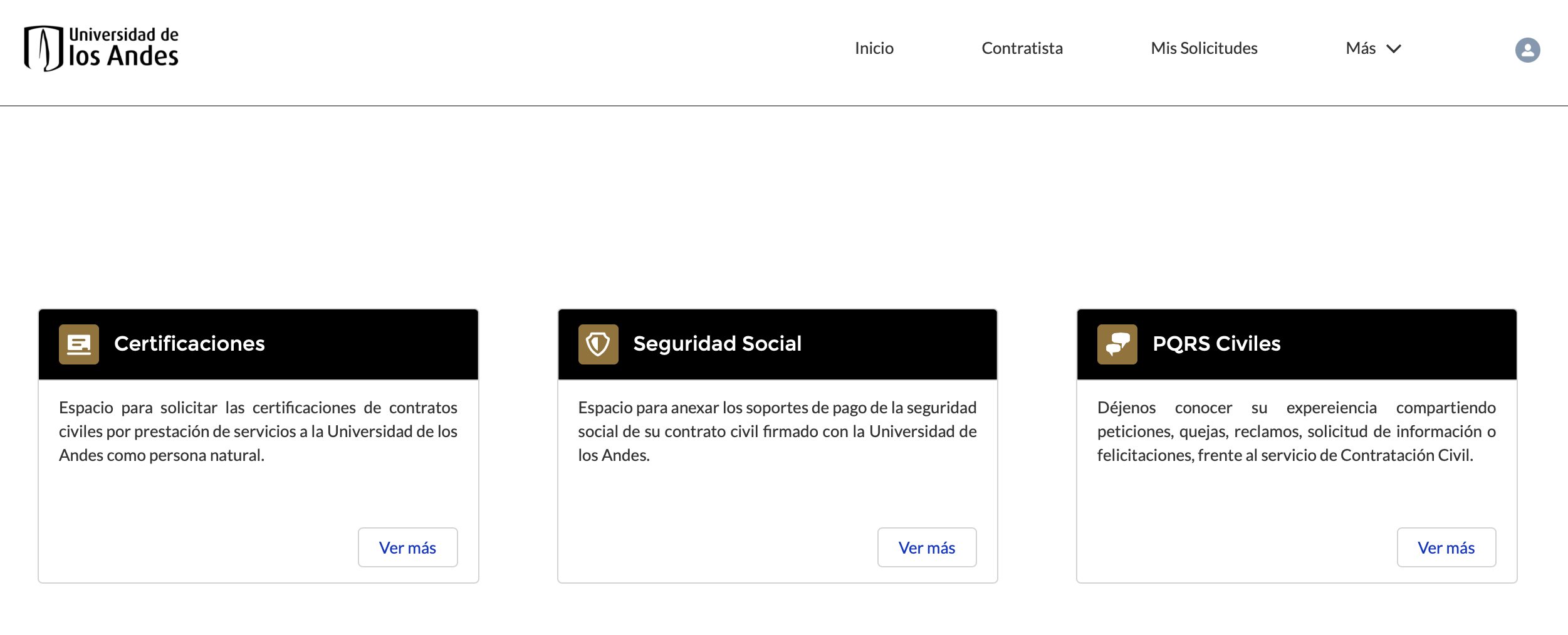 Utilice el  enlace “Contratista”, en el menú de la página de inicio para ir al formulario requerido.
5. Formulario Contratista
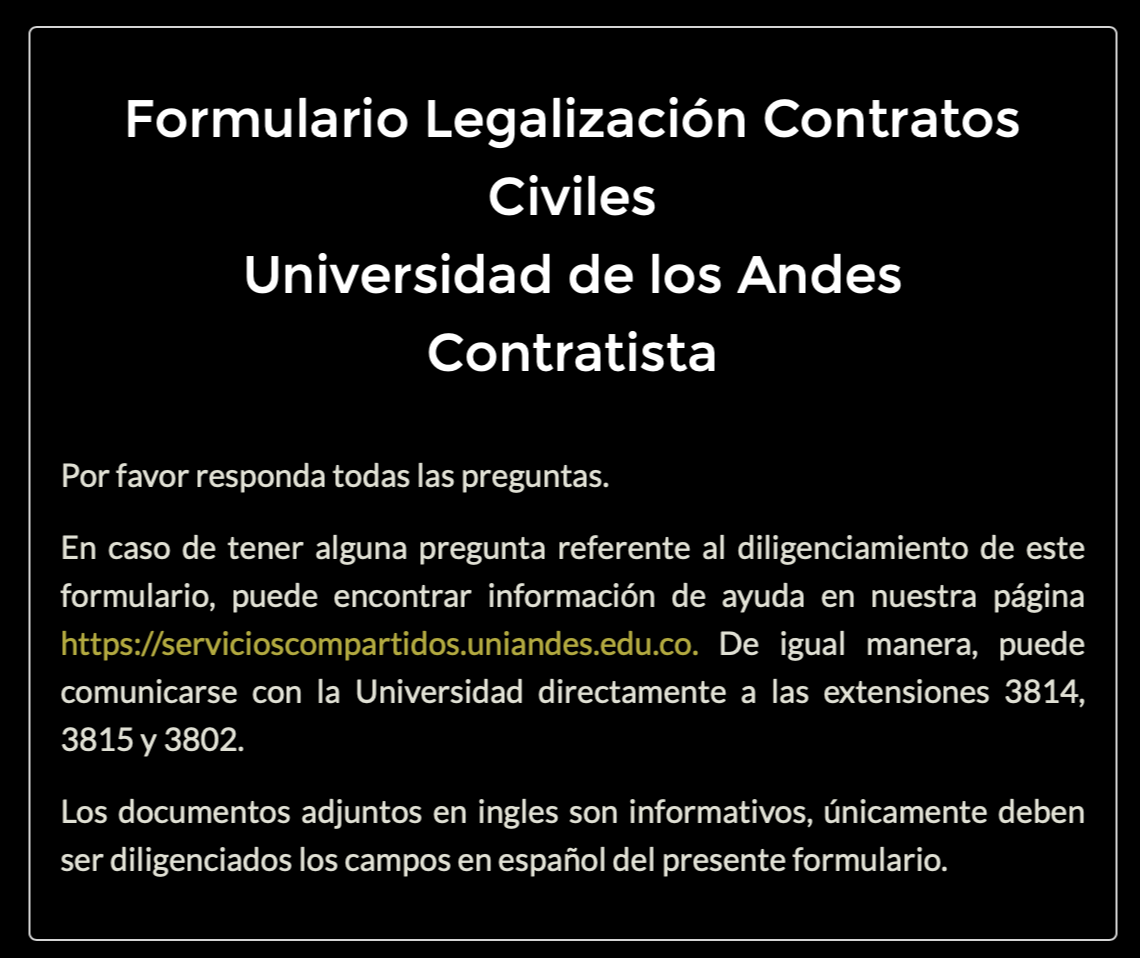 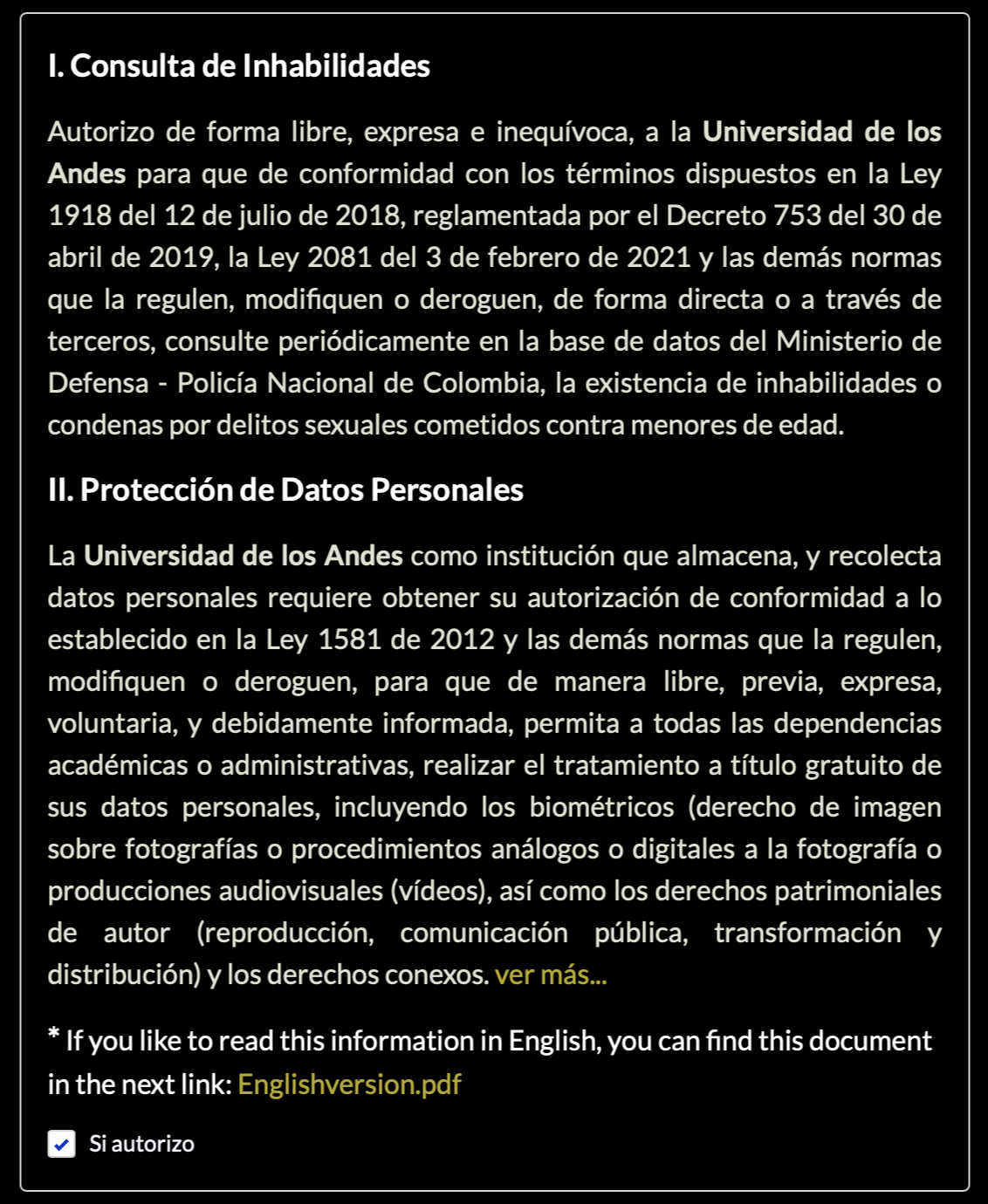 Autorización de tratamiento de datos o Habeas Data
Consulte estos canales si tiene alguna inquietud o pregunta
5.1. Formulario Contratista
Datos de Identificación del contratista
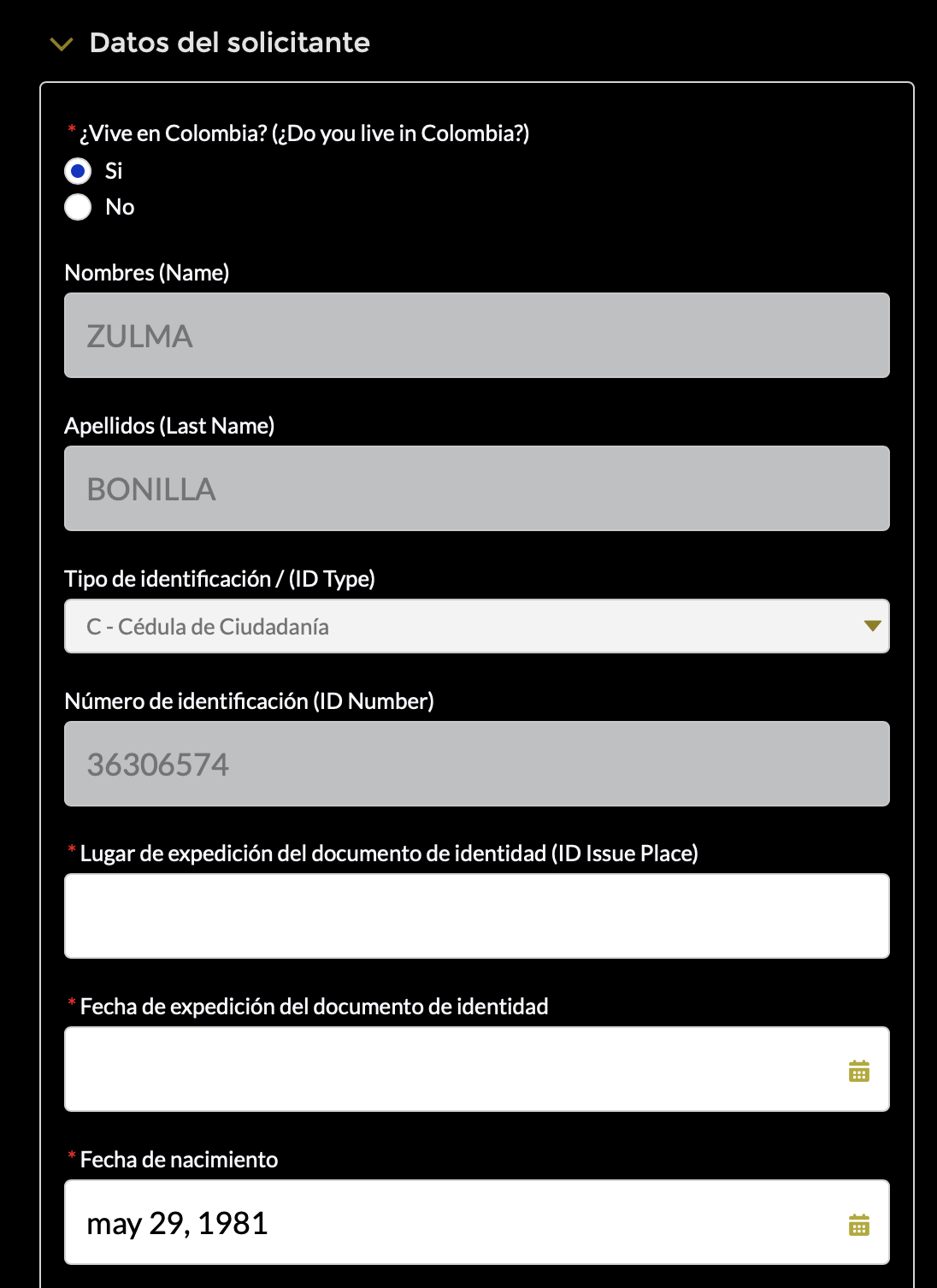 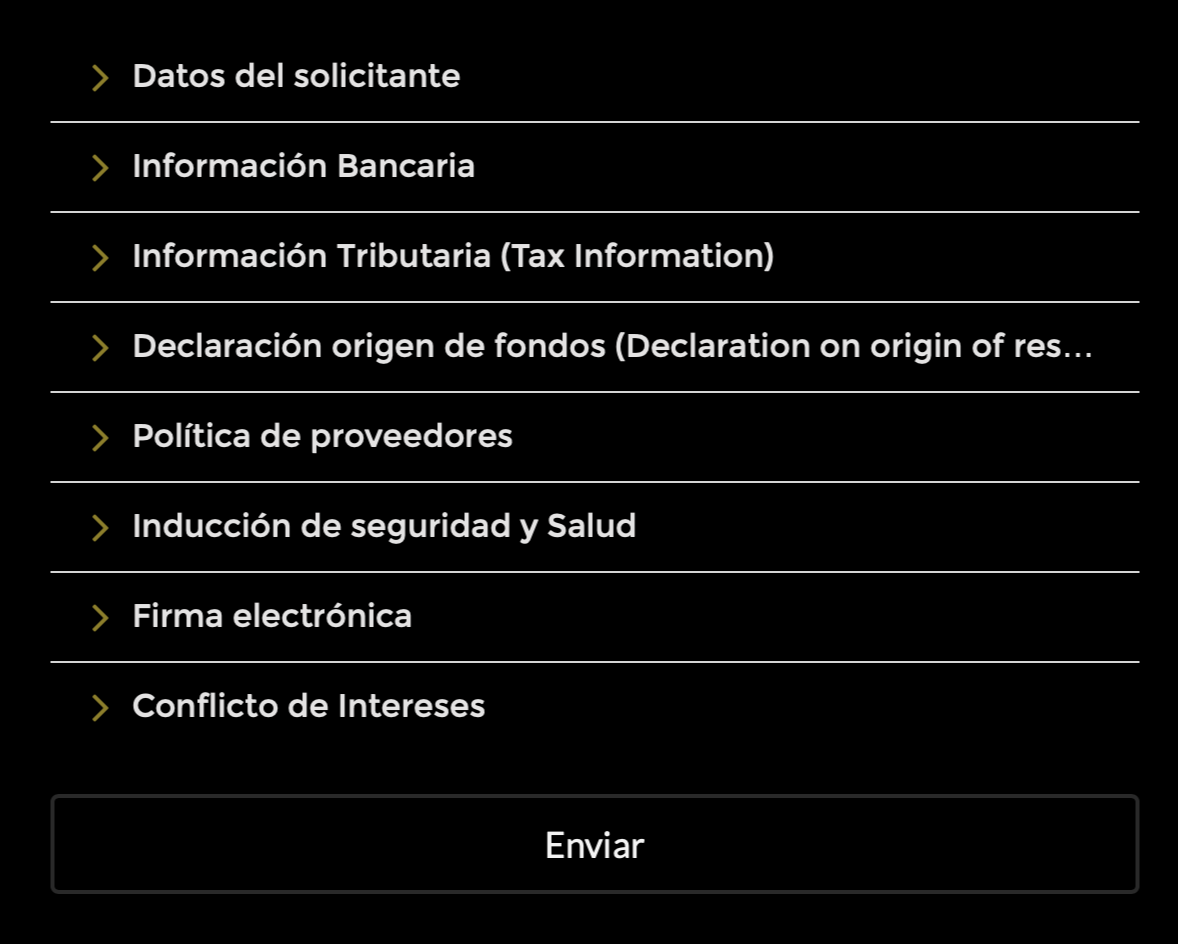 5.2. Formulario Contratista
Información bancaria
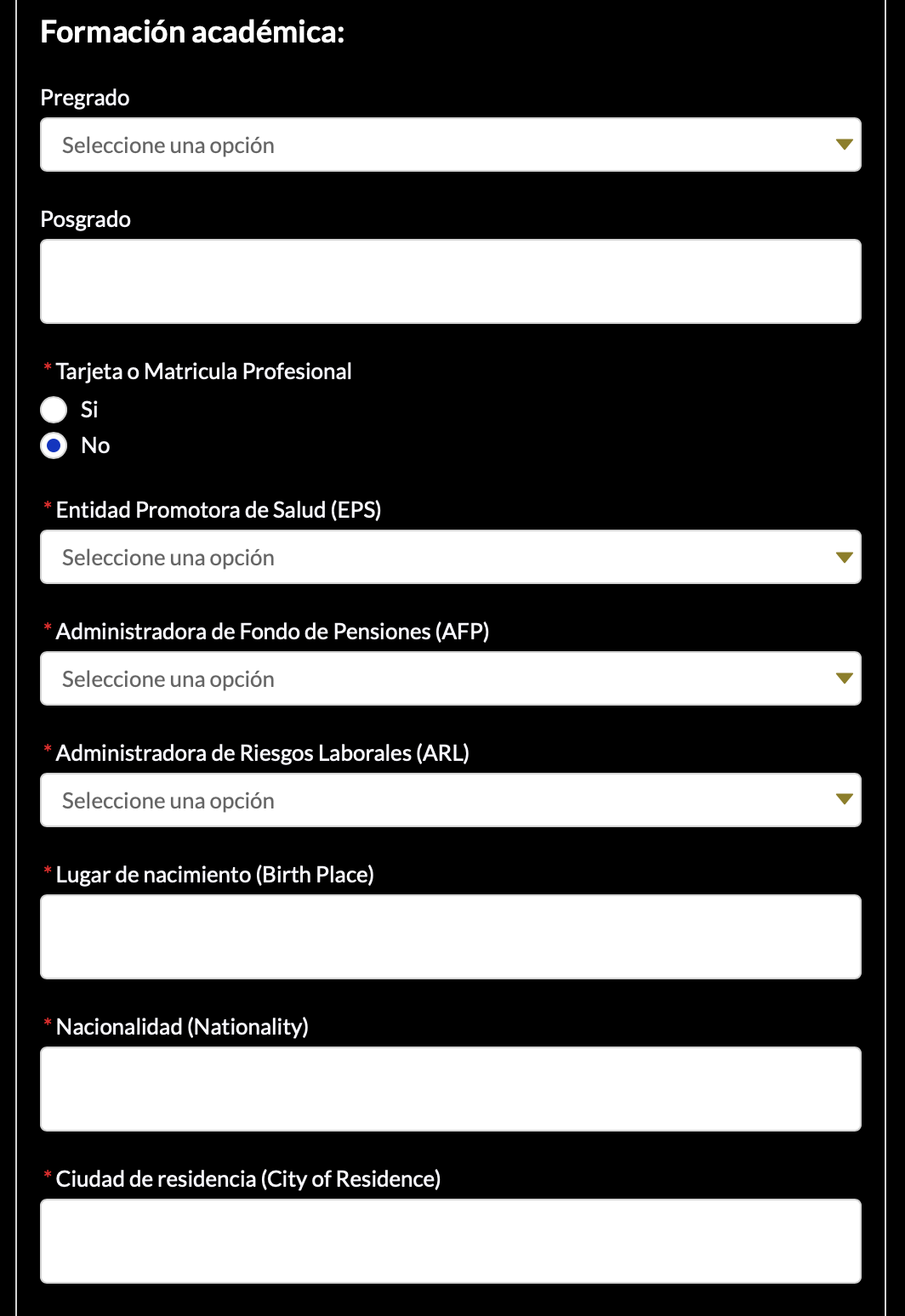 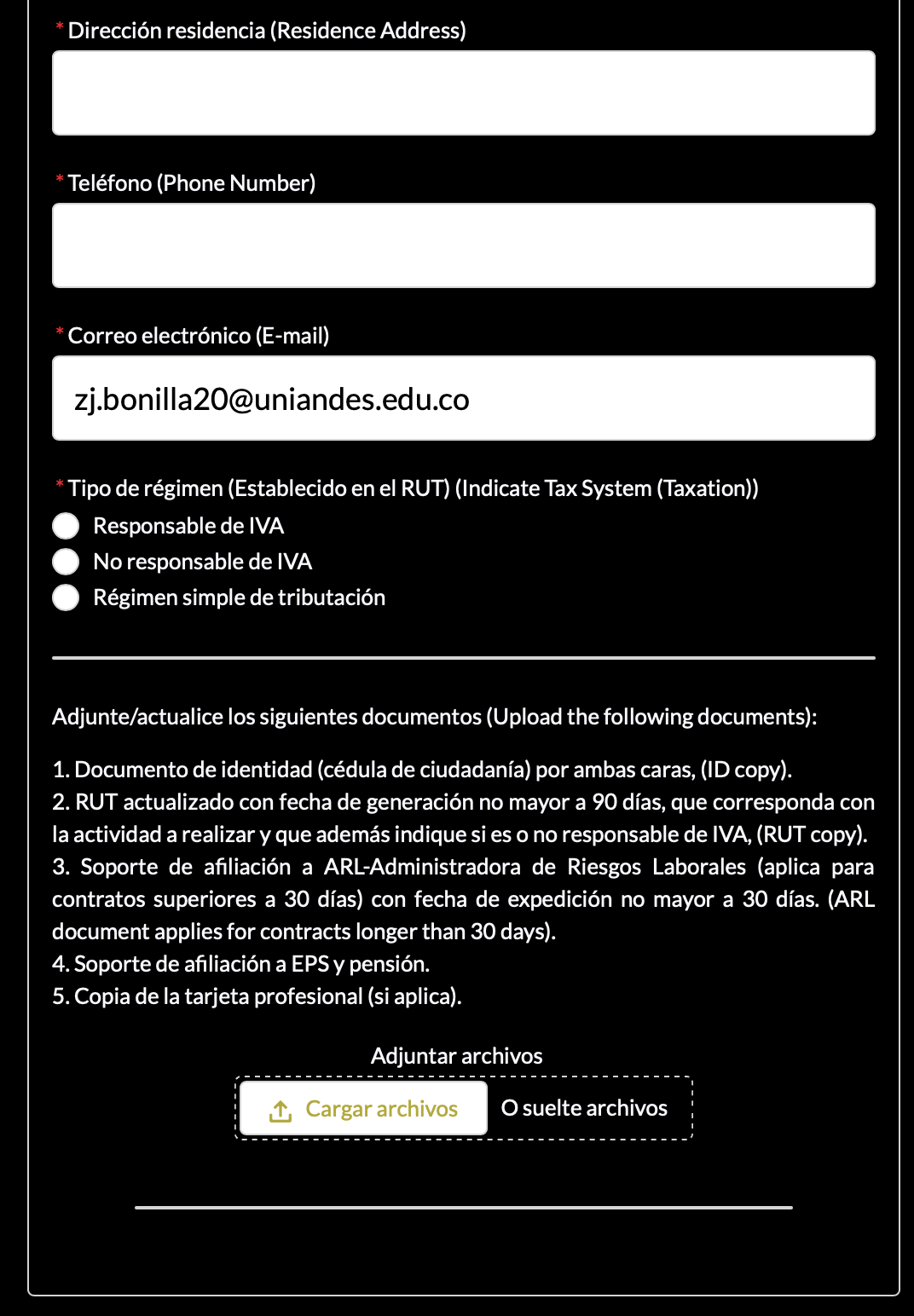 Formación académica contratista
Datos de cuenta en Colombia
5.3. Formulario Contratista
Información bancaria
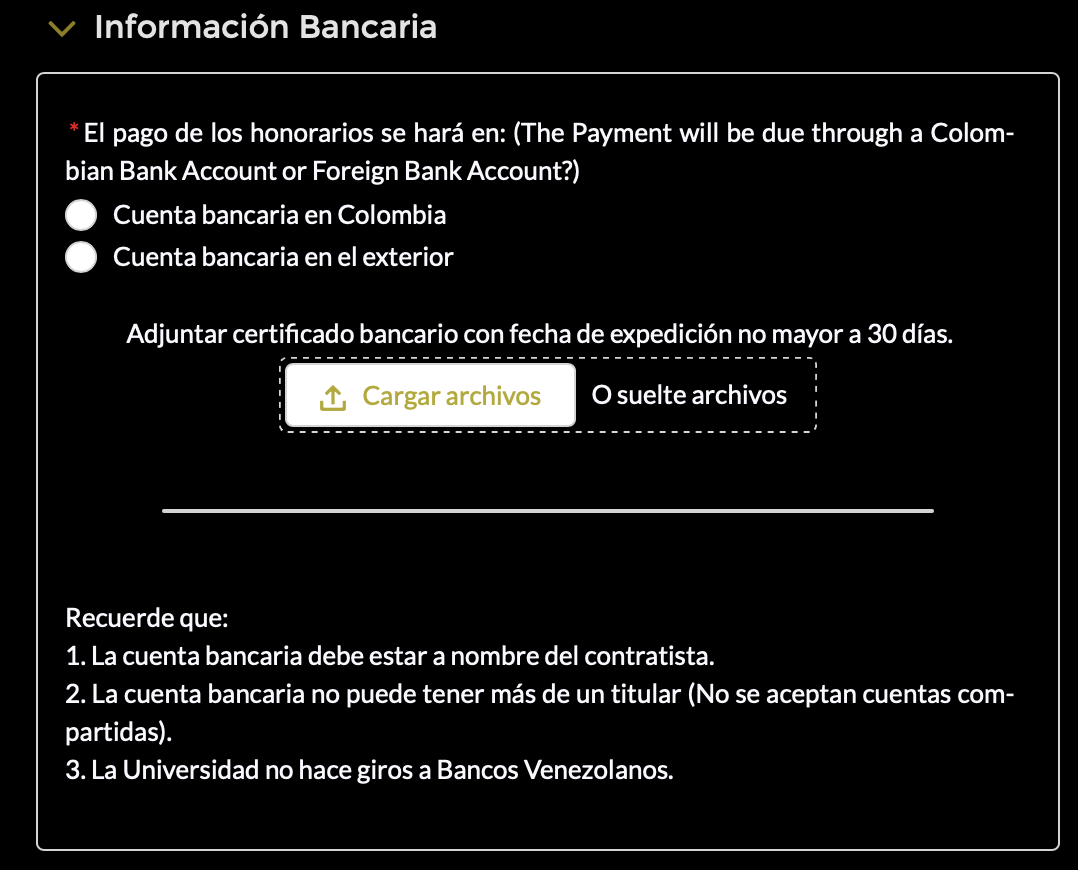 Información tributaria
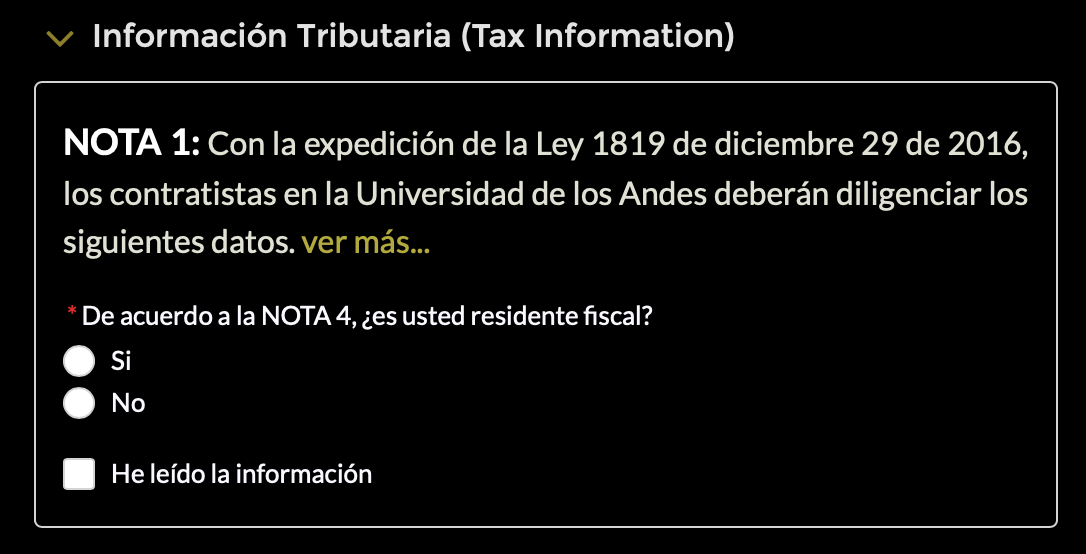 5.4. Formulario Contratista
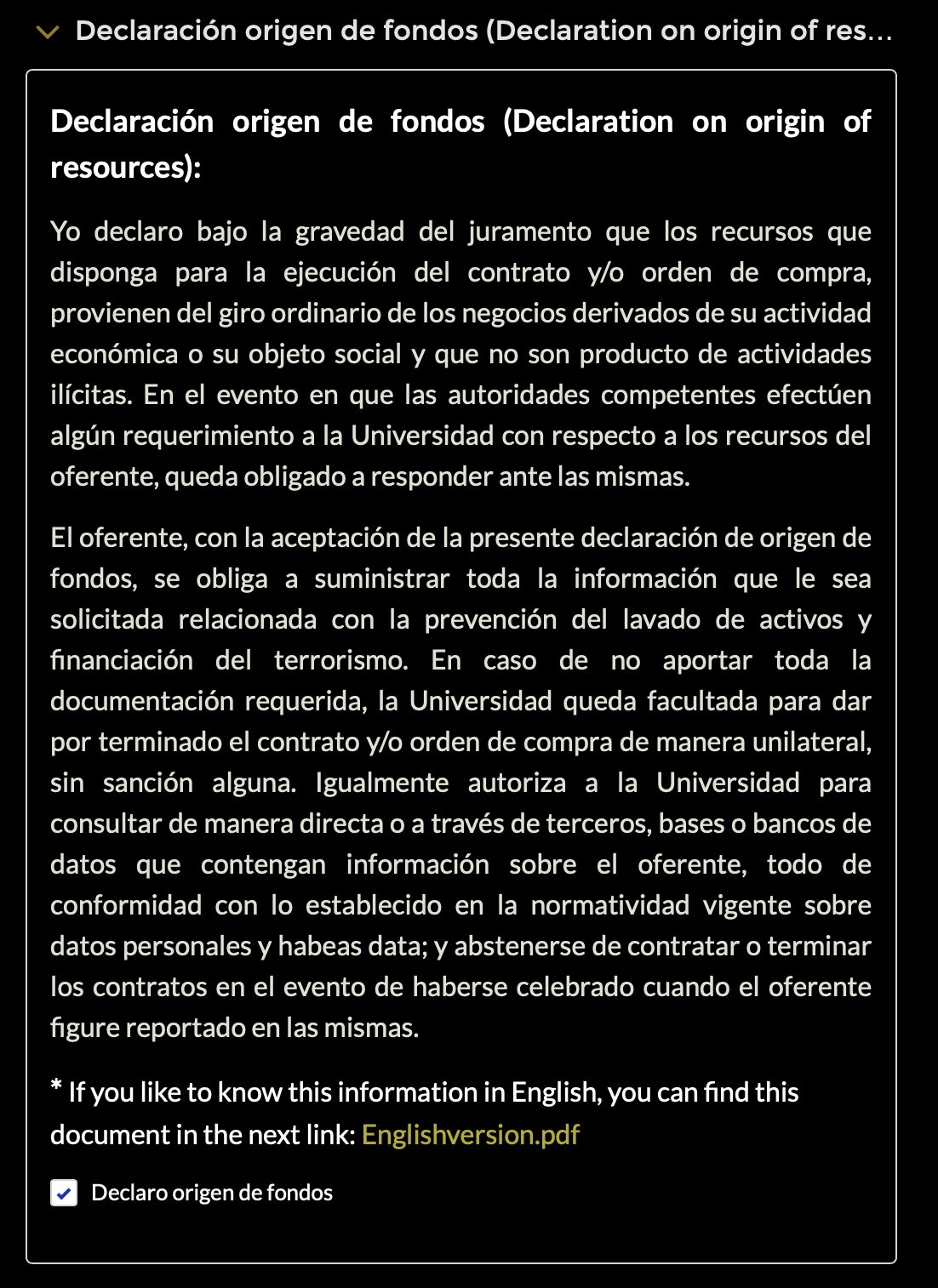 Declaración de origen de fondos
5.5. Formulario Contratista
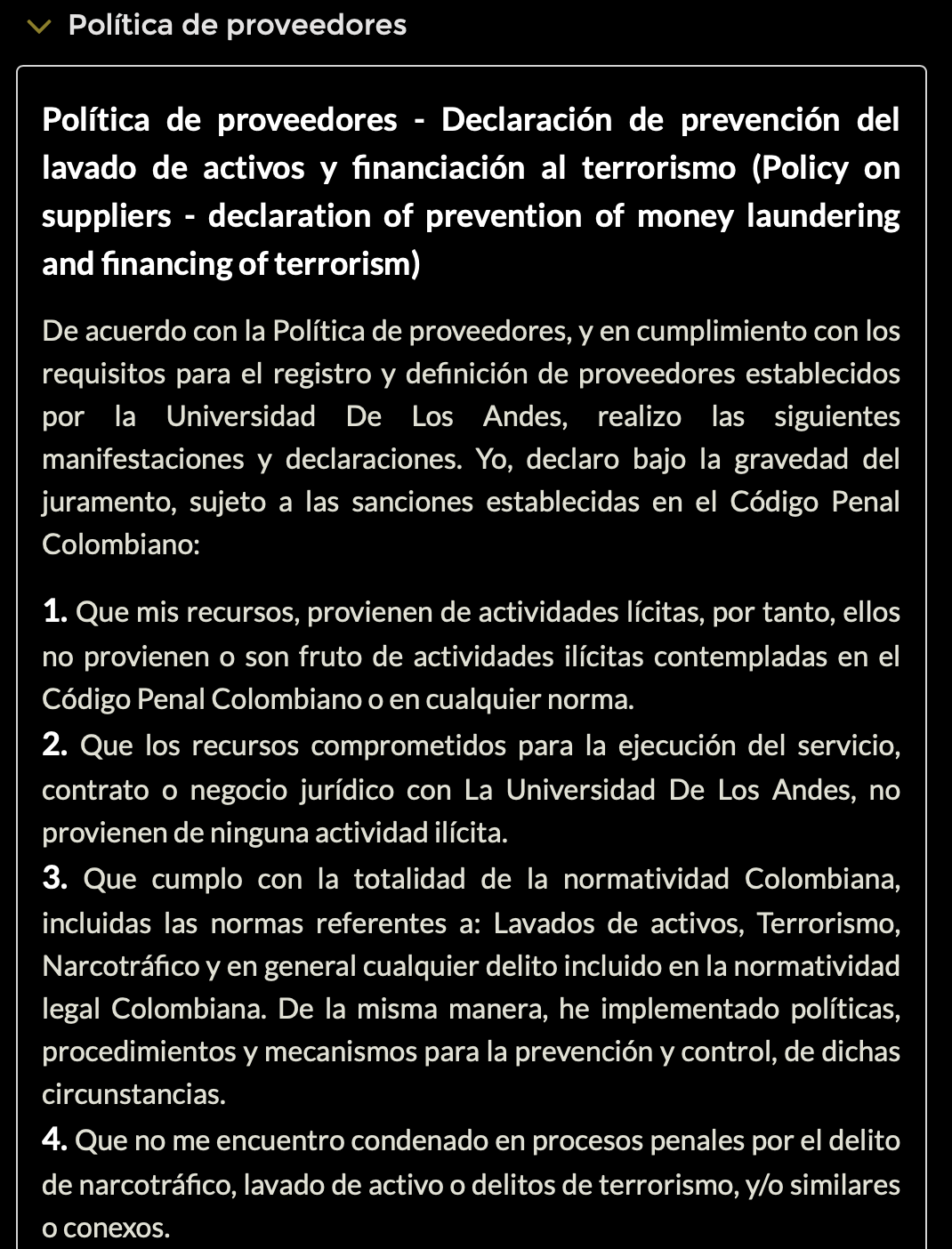 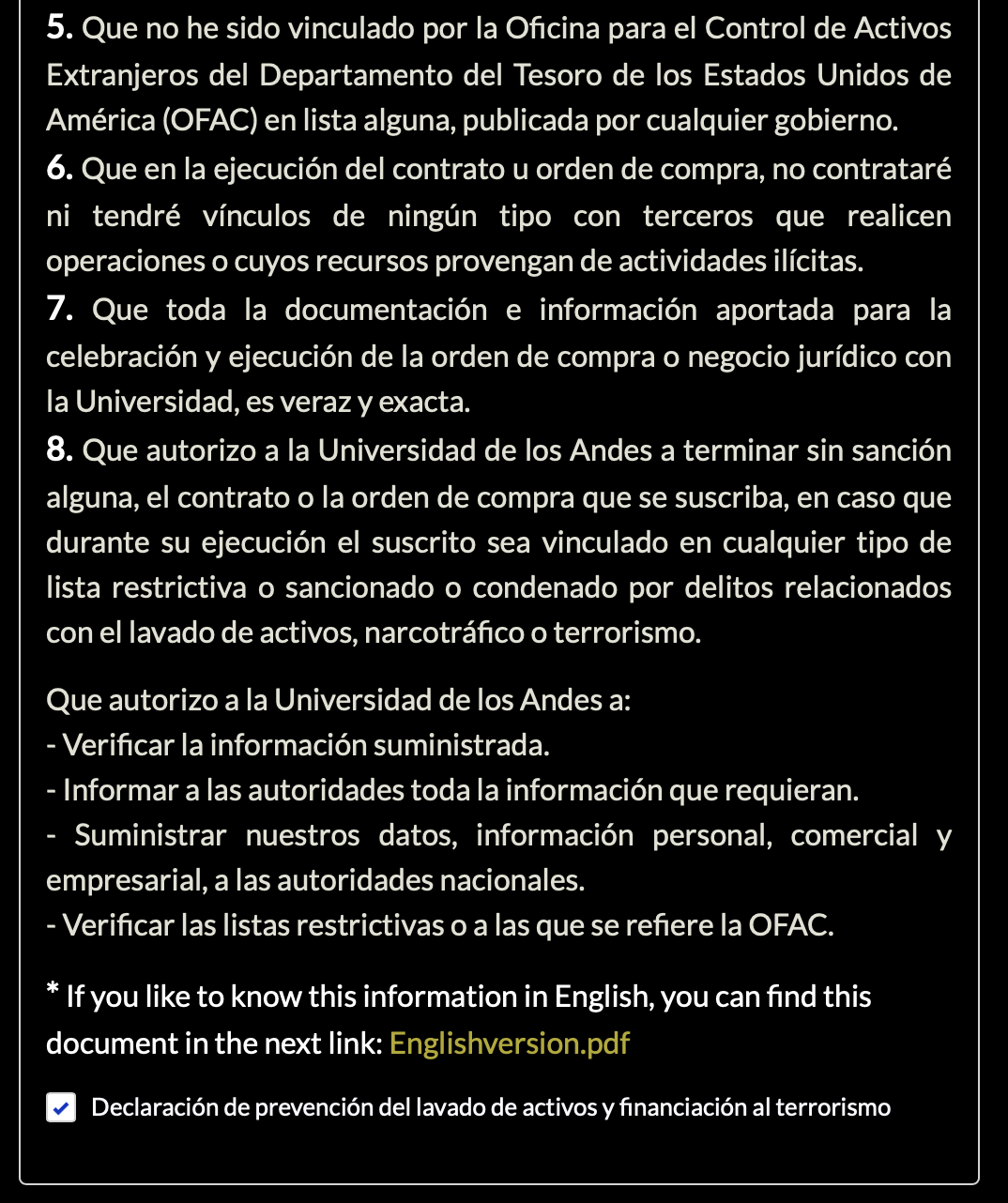 Declaración de prevención de lavado de activos
5.6. Formulario Contratista
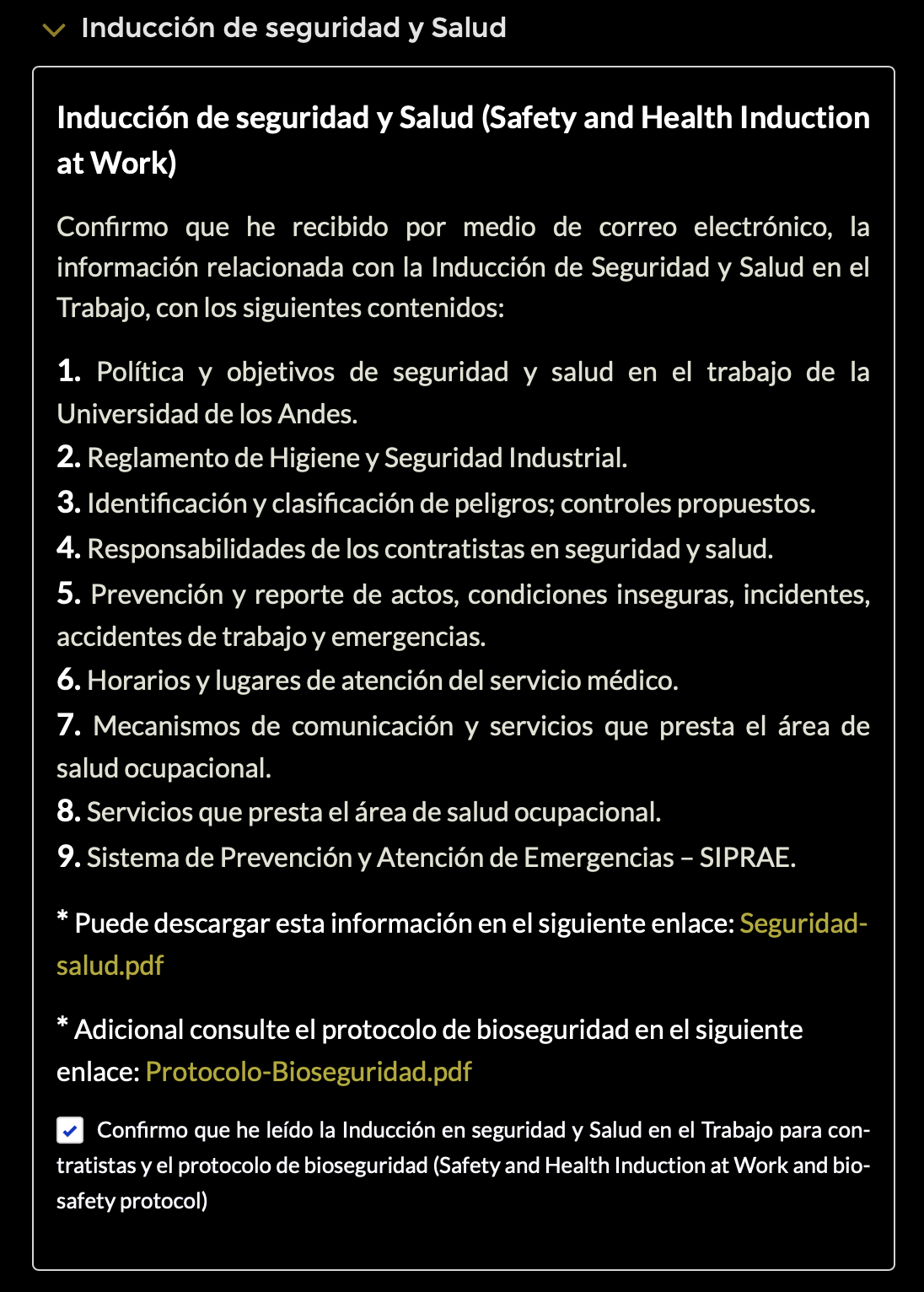 Declaración de inducción a manejo de seguridad y salud
5.7. Formulario Contratista
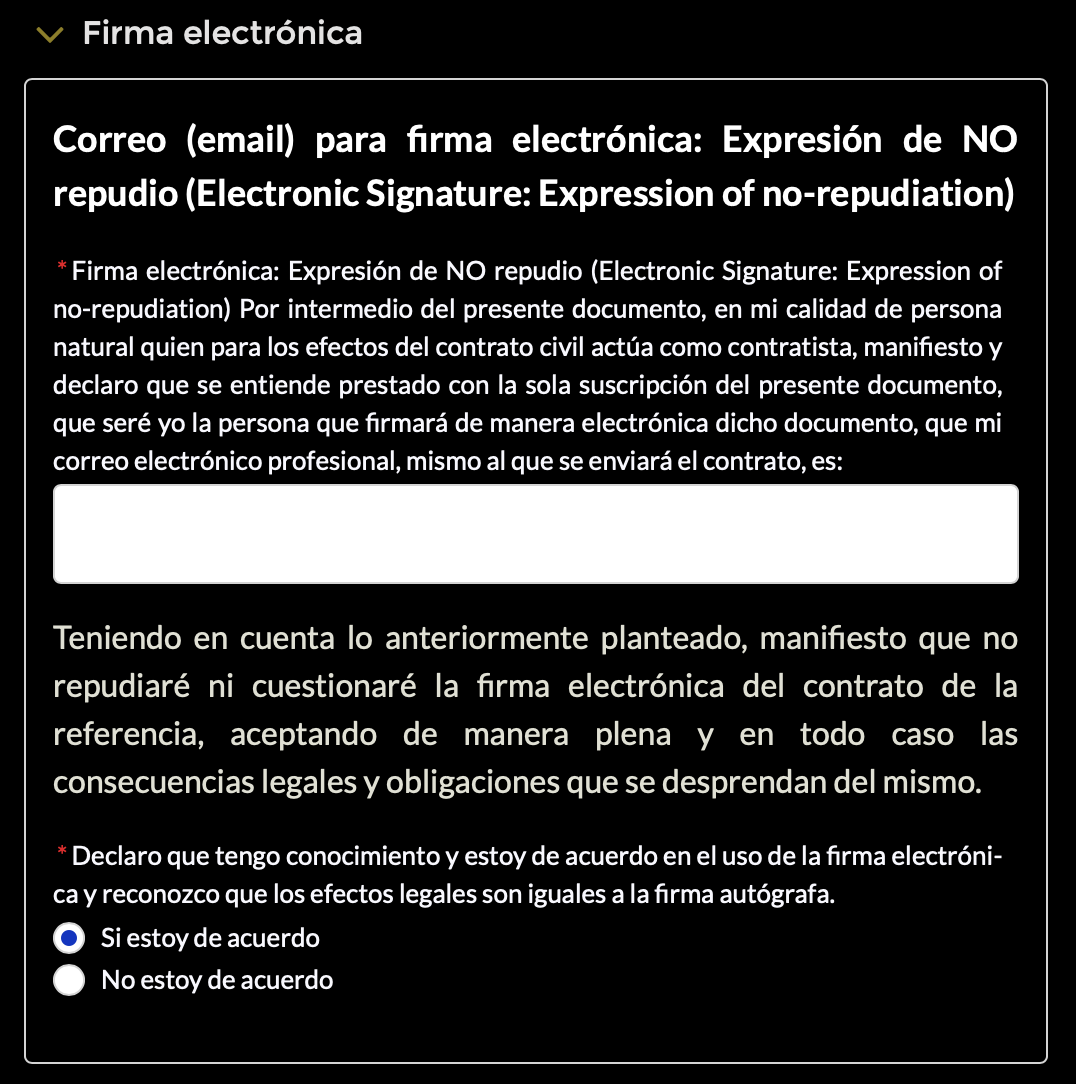 Declaración de NO-repudio al proceso de firma electrónica
5.8. Formulario Contratista
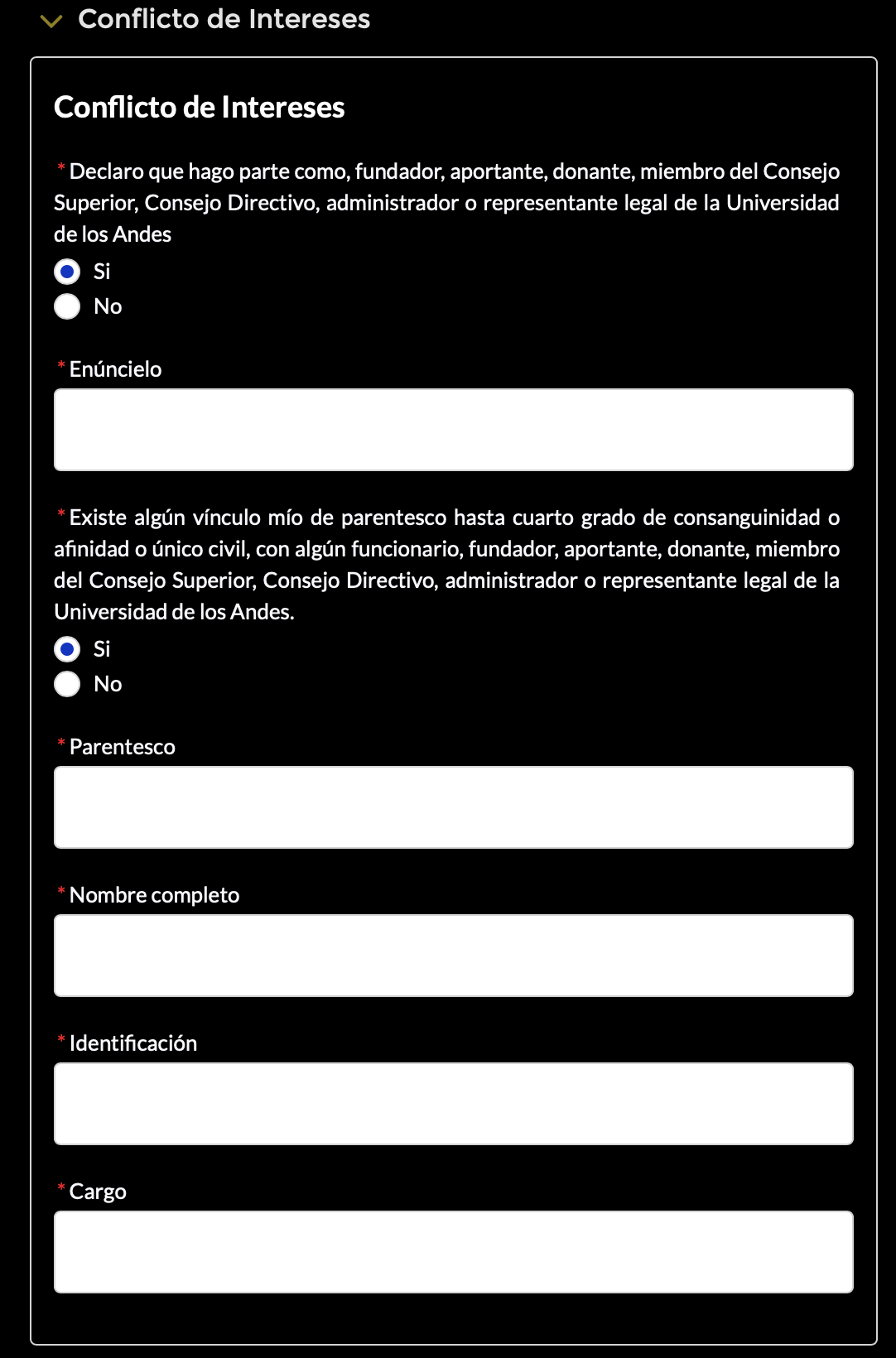 Declaración de existencia de conflicto de intereses
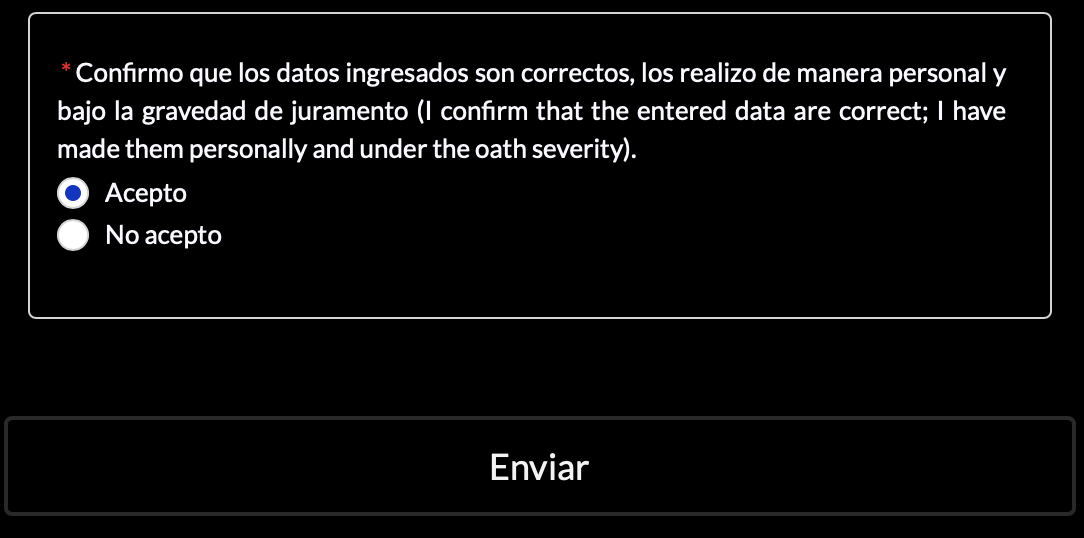 Declaración de vínculo de parentesco
Información de persona con parentesco
Declaración de veracidad de la información
6. Proceso finalizado
Mensaje de proceso de actualización correcto
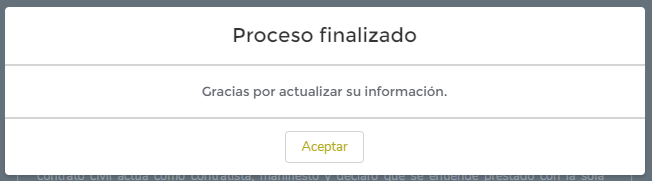